ГБОУ Лицей №1568 имени Пабло Неруды
Дошкольное отделение №7/8
Выступление на педсовете «Роль педагога в формировании здорового образа жизни воспитанников»
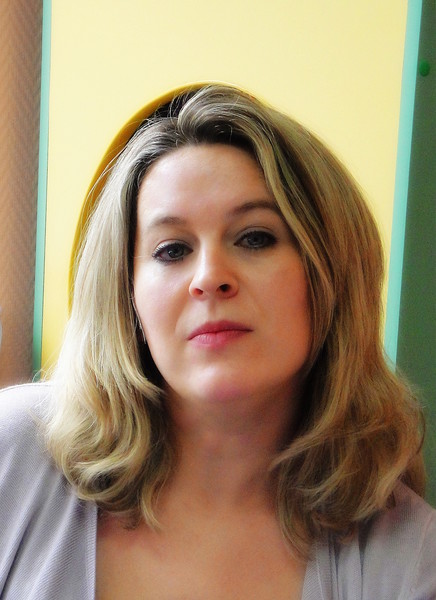 Миних Татьяна Владимировна
Воспитатель, группа № 10
Сохранение и укрепление здоровья воспитанников  через сложившуюся в образовательном комплексе ГБОУ лицей №1568 систему физкультурно-оздоровительной работы во взаимодействии с семьями воспитанников.
В своей работе мы использовали:Сквозное проветривание, регулярная влажная уборка помещения и игрушек.
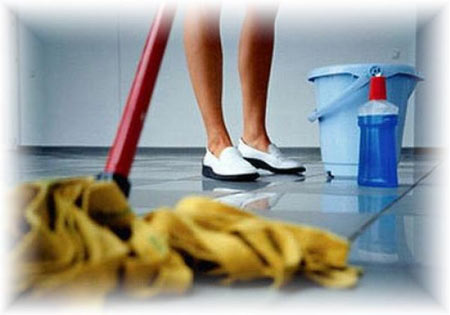 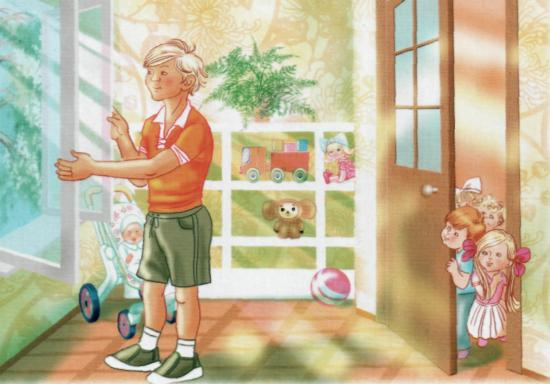 Утренняя гимнастикаГимнастика пробуждения
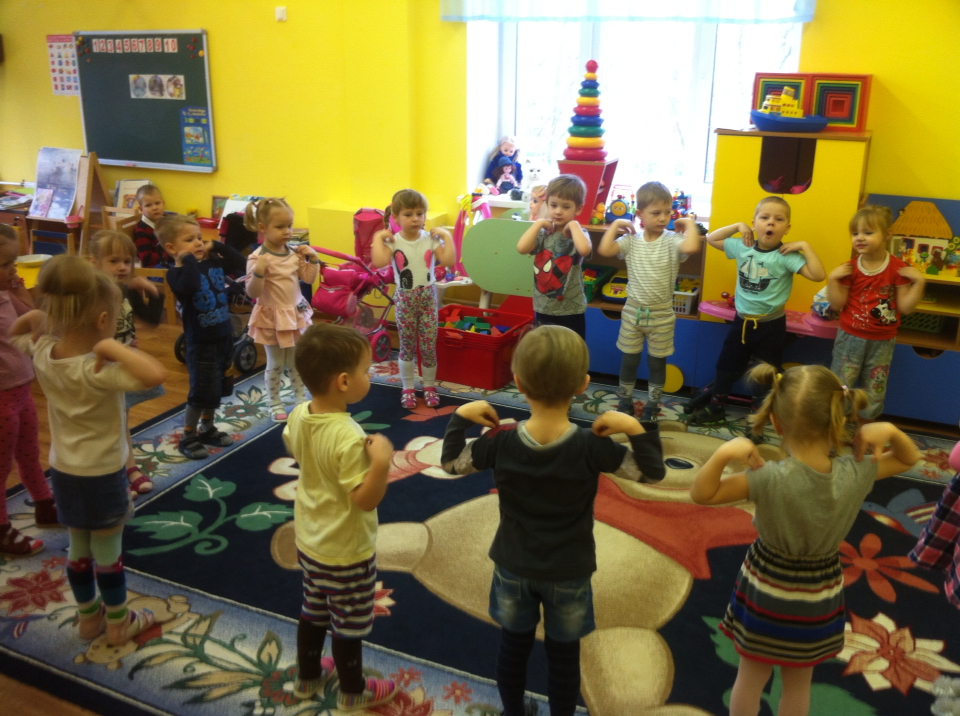 Умывание прохладной водойХождение босиком по чудо коврику
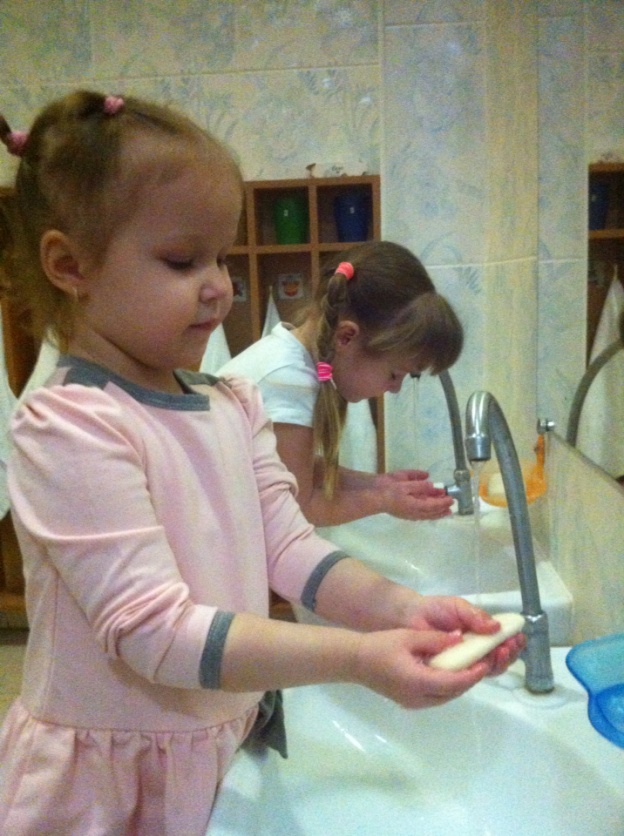 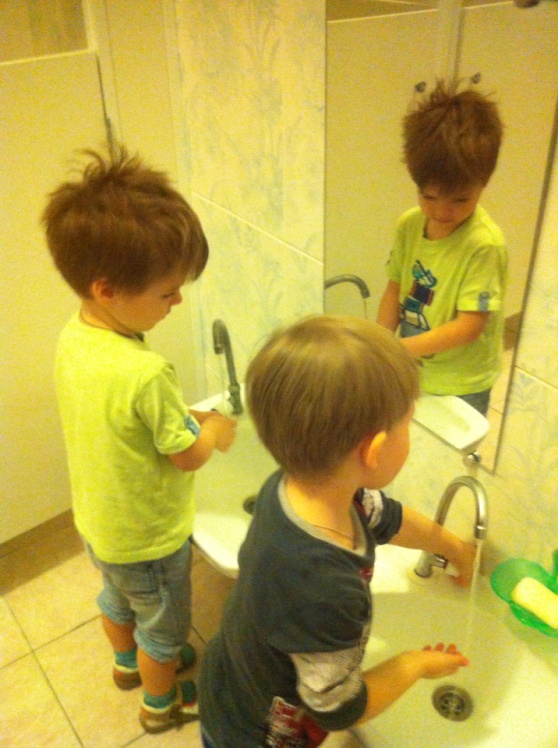 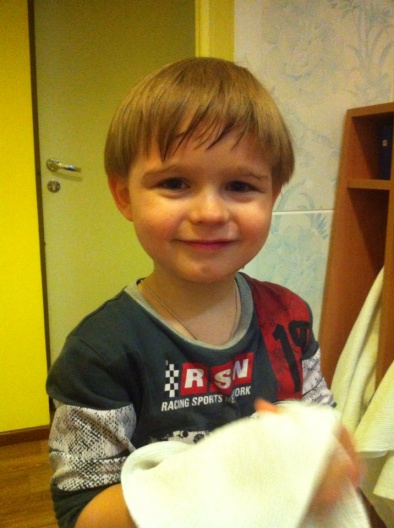 Прогулки на свежем воздухеПодвижные игры
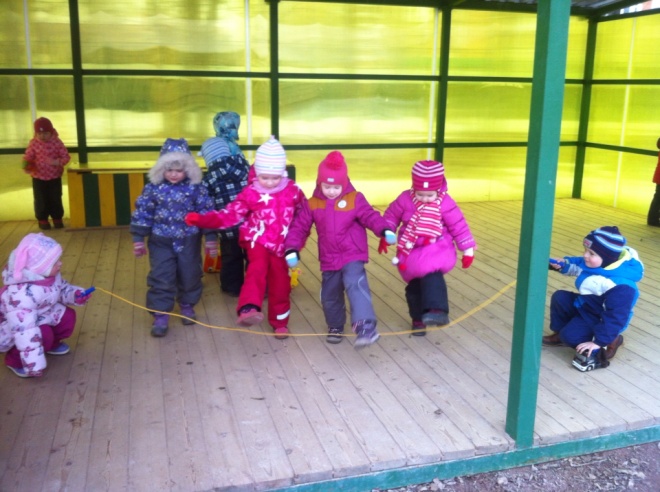 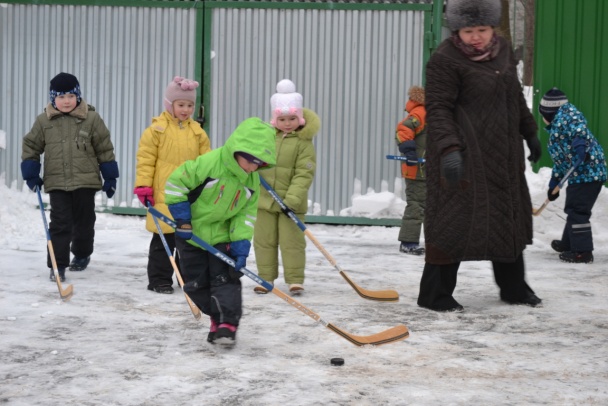 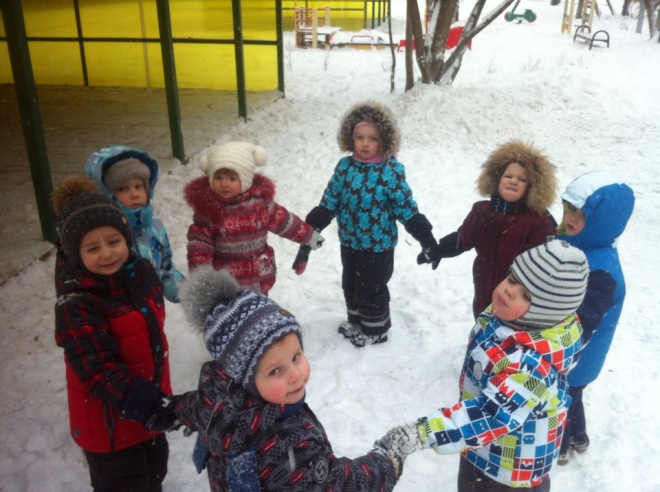 Индивидуальная работа
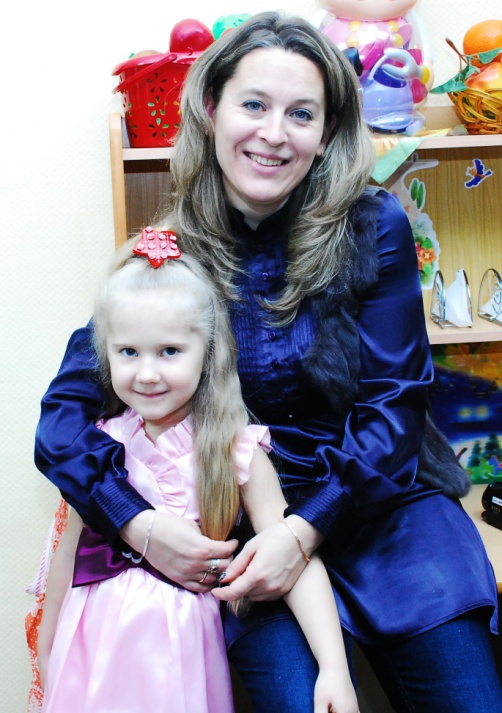 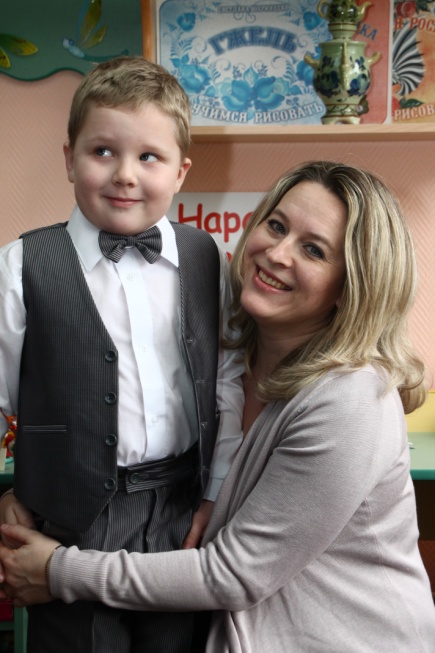 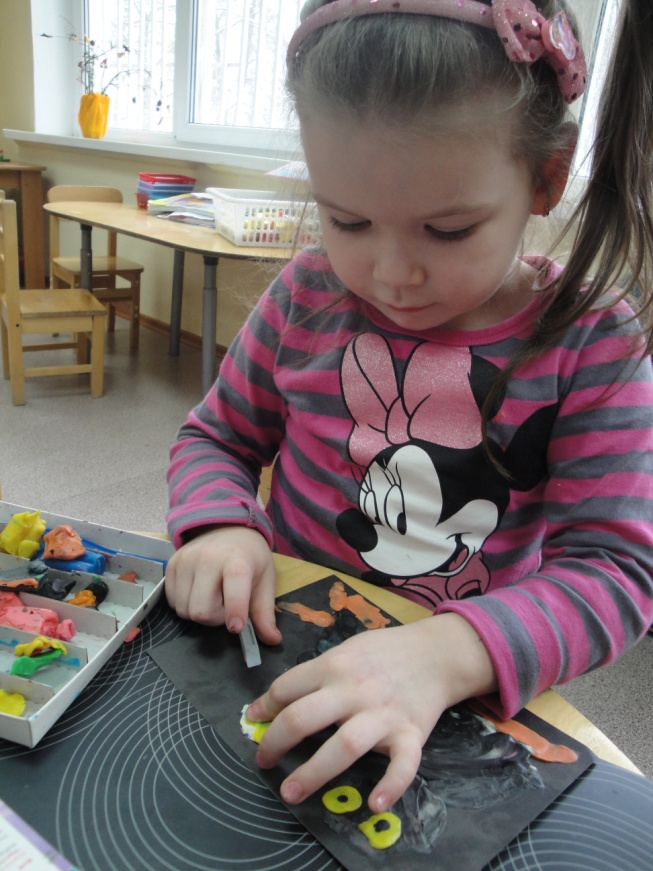 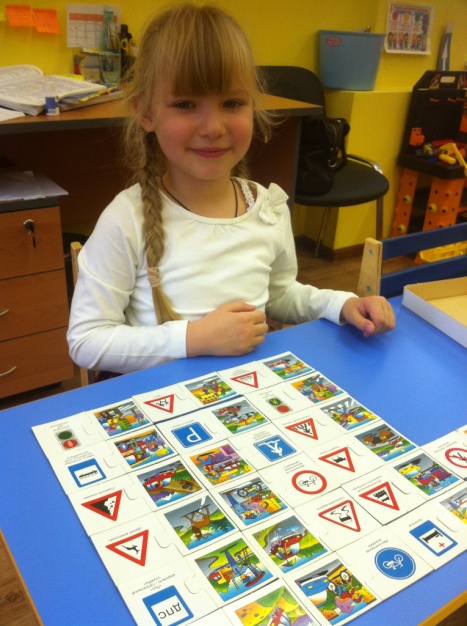 Ежедневный осмотр детей медсестрой детского сада. Календарные прививки.
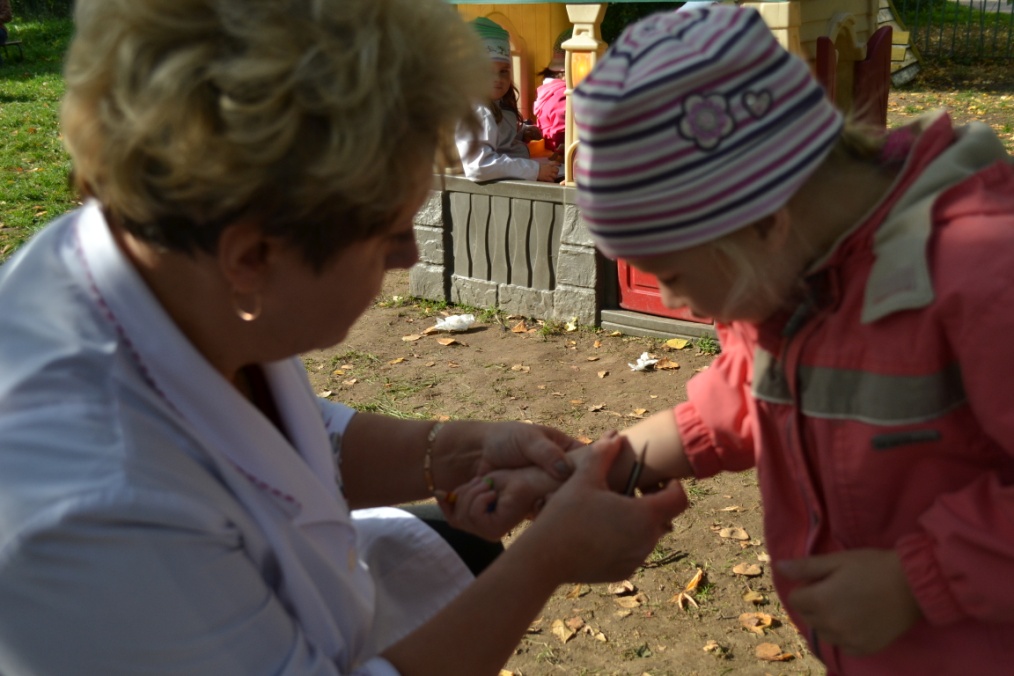 Сюжетно ролевые игры посвящённые здоровью
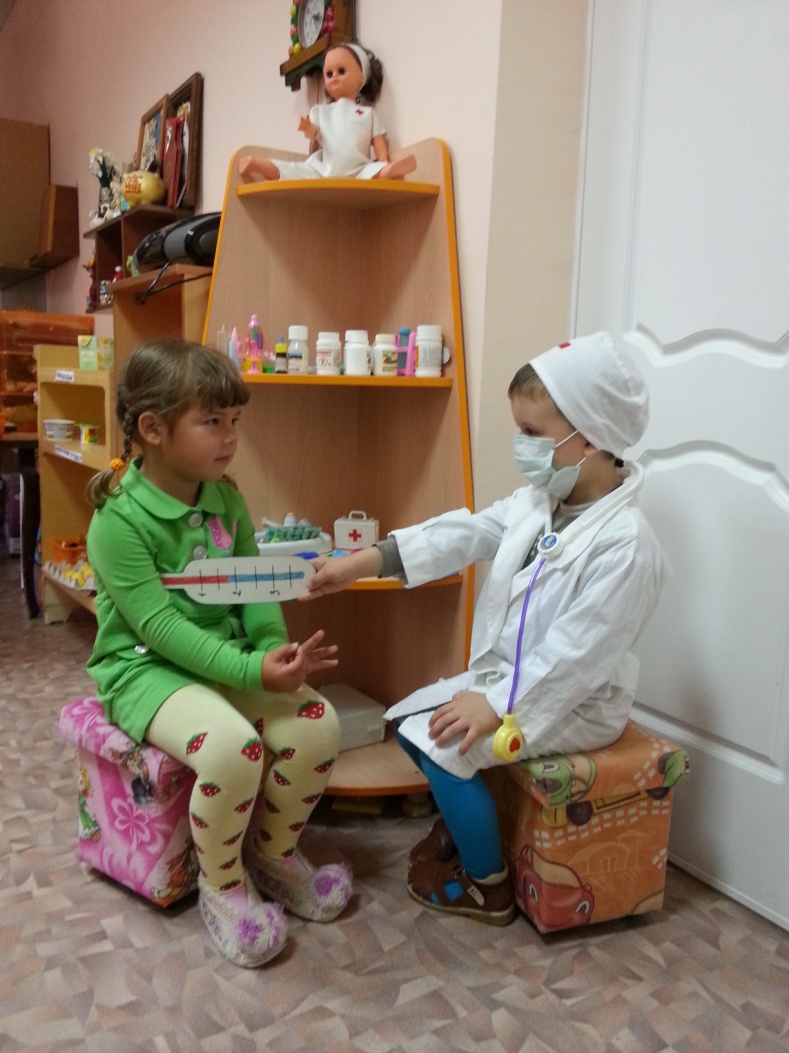 Родителям:Практические рекомендации, индивидуальные консультации, тематический уголок «Режим дня»
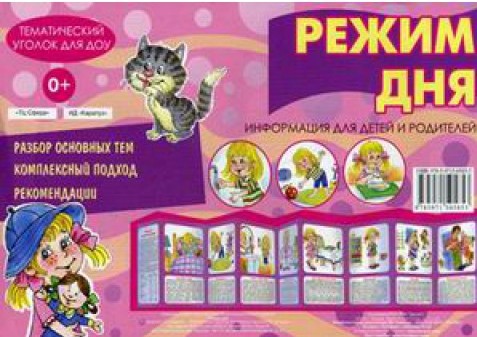 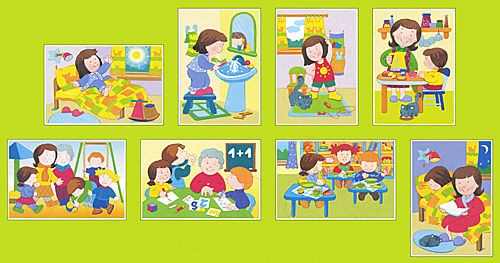 Дни Здоровья
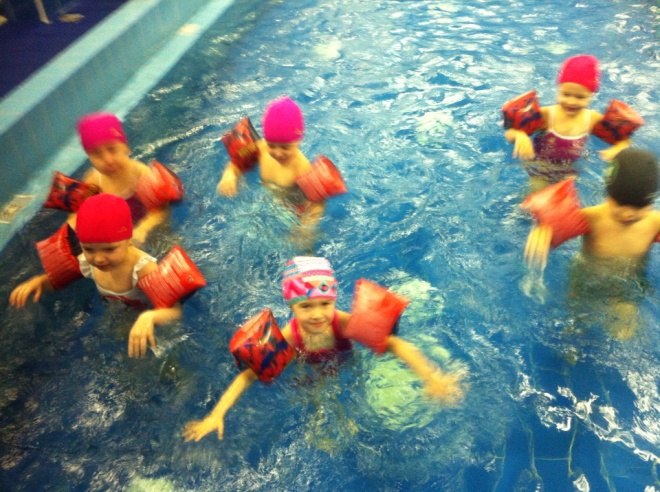 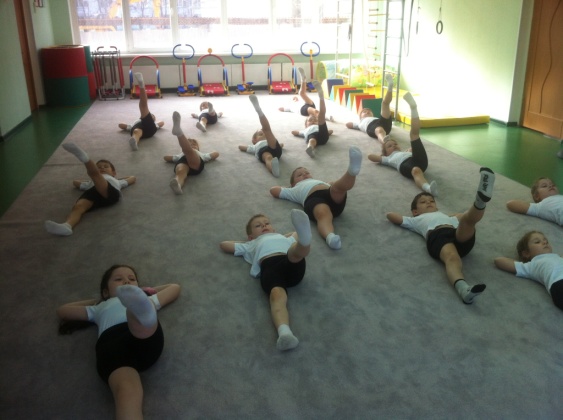 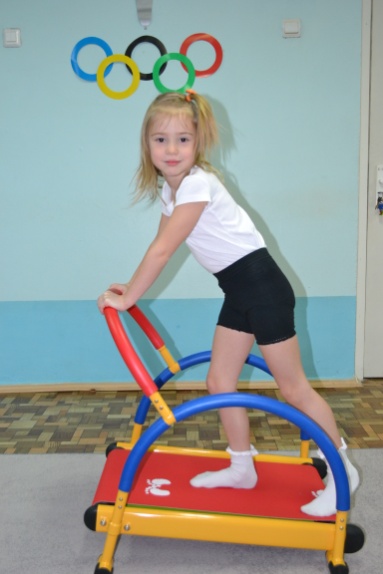 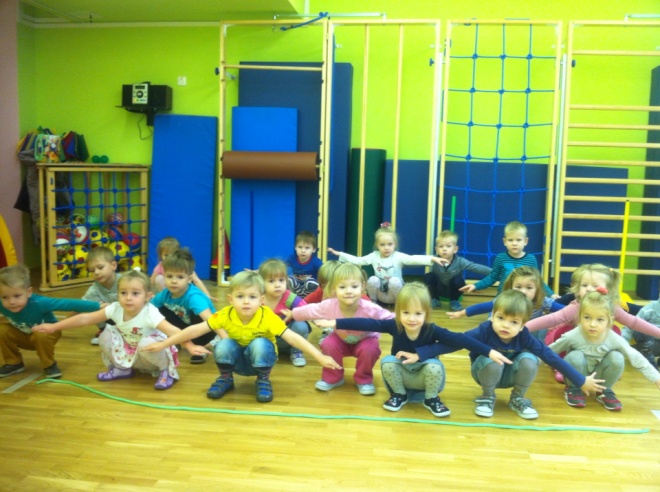 Различные спортивные мероприятия:фестивали, соревнования, праздники.
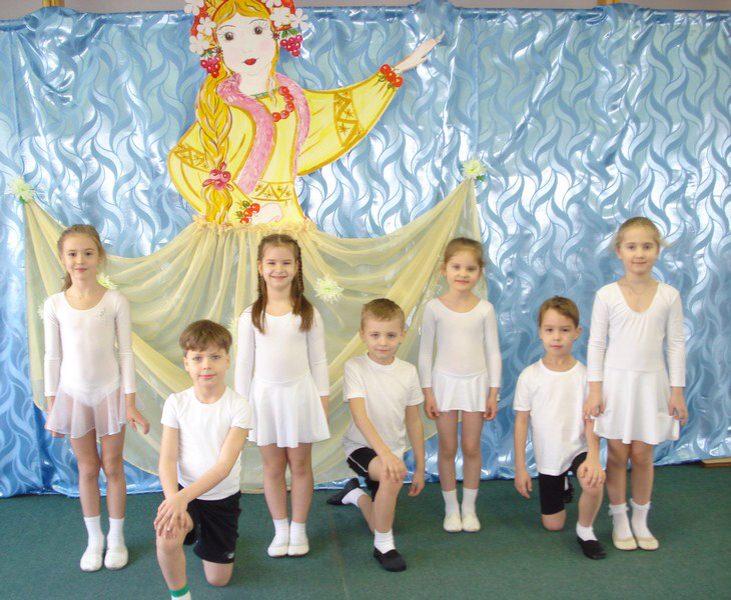 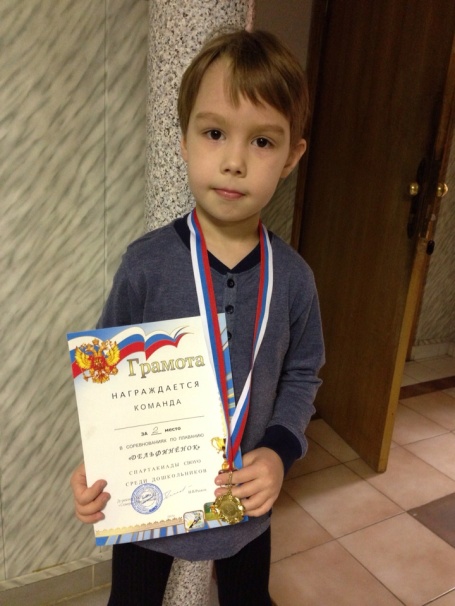 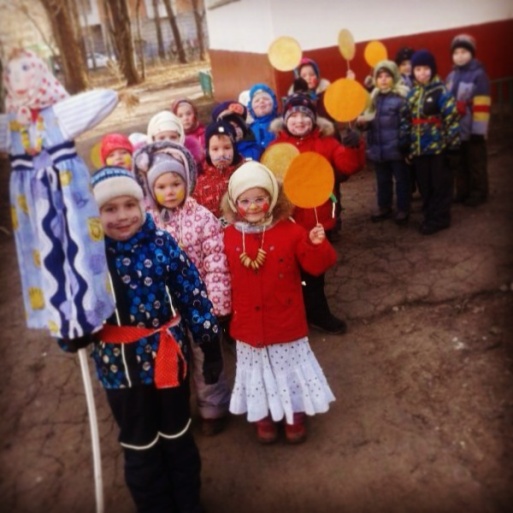 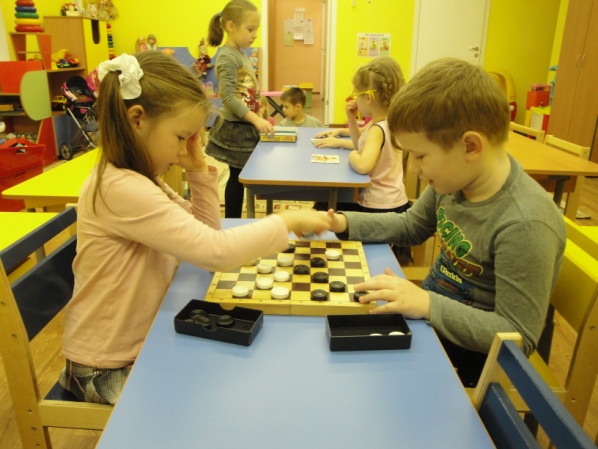 Оптимальное чередование различных видов деятельности – направлены на сохранение и укрепление здоровья детей.
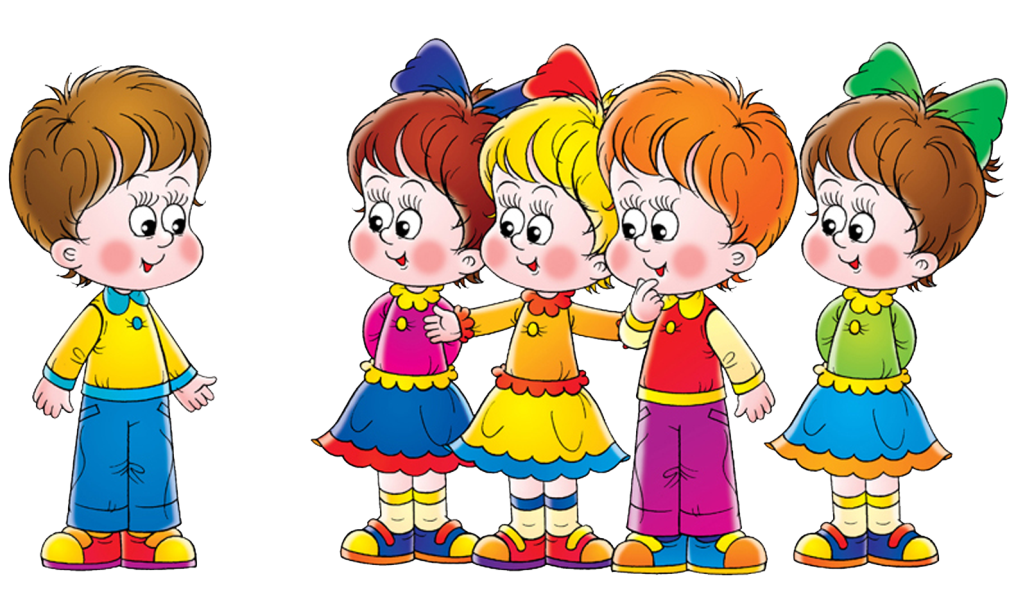 Благодарю за внимание!
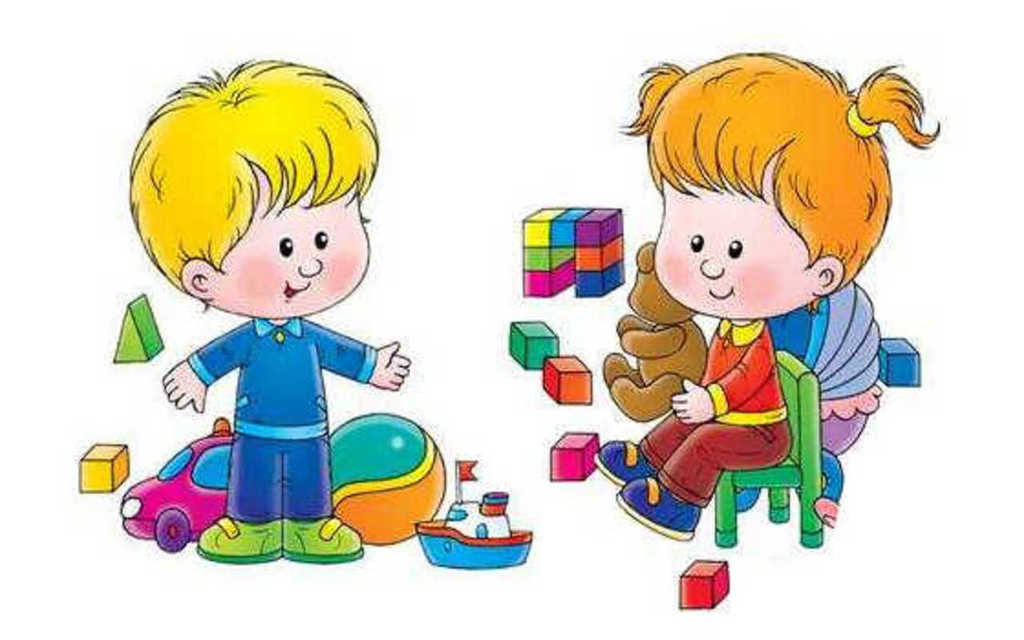